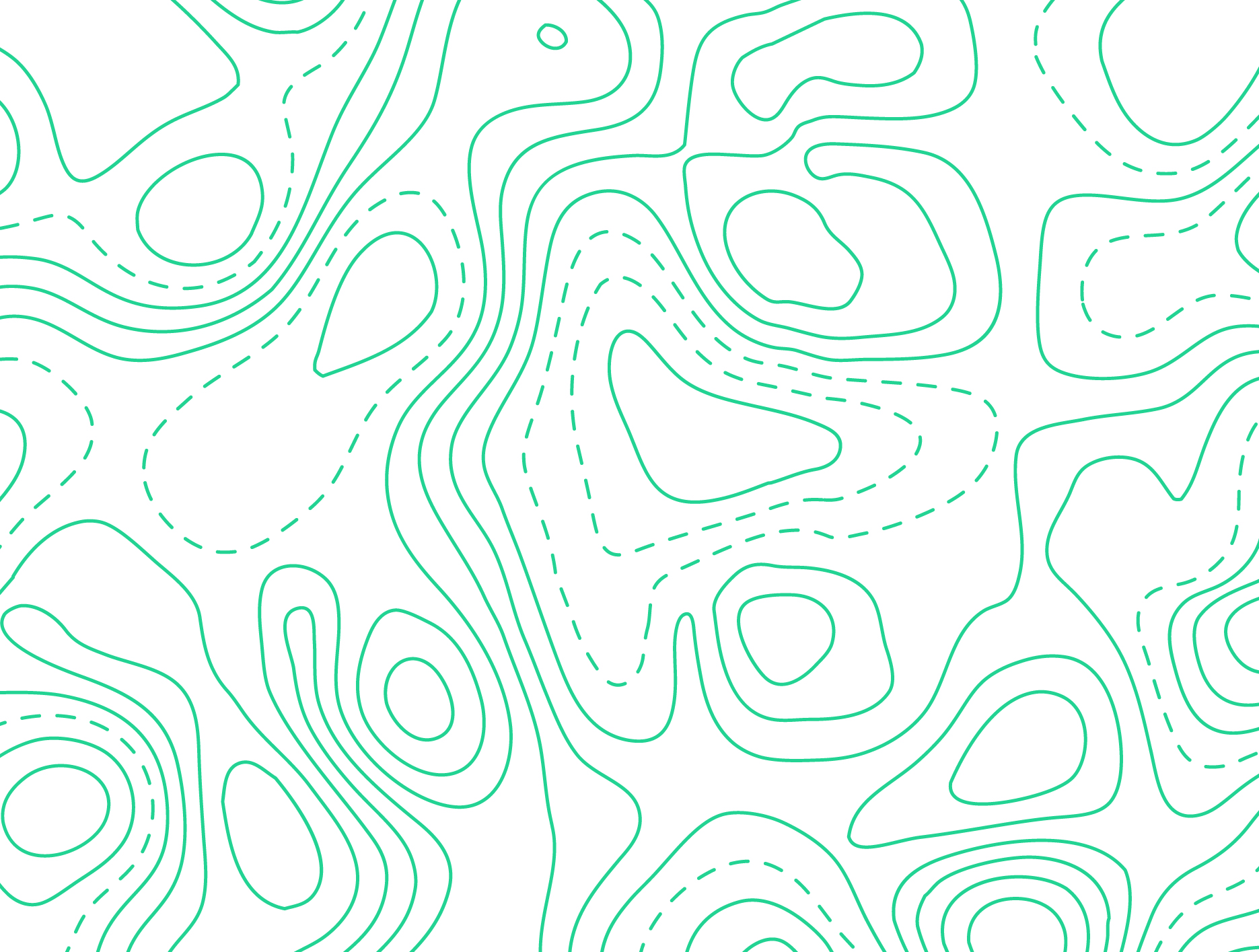 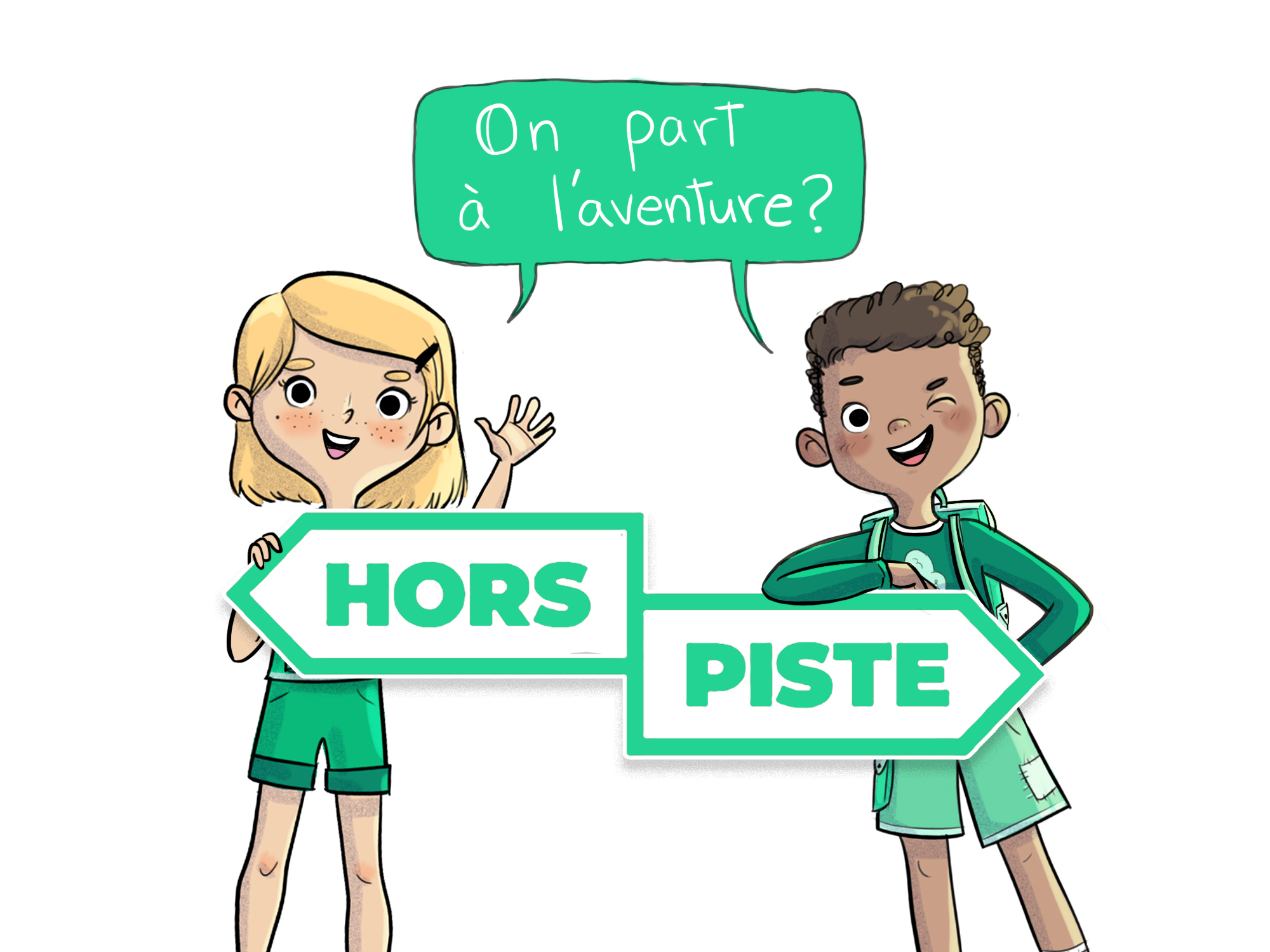 Diaporama conçu par l’École alternative des Cheminots, CSSDGS
Le questionnaire
Dans les prochaines semaines, tu participeras à des ateliers du programme Hors-Piste. Tu es aujourd’hui invité(e) à remplir un questionnaire, car notre école participe à une grande recherche.

À la fin des ateliers, tu seras à nouveau invité(e) à compléter le questionnaire.
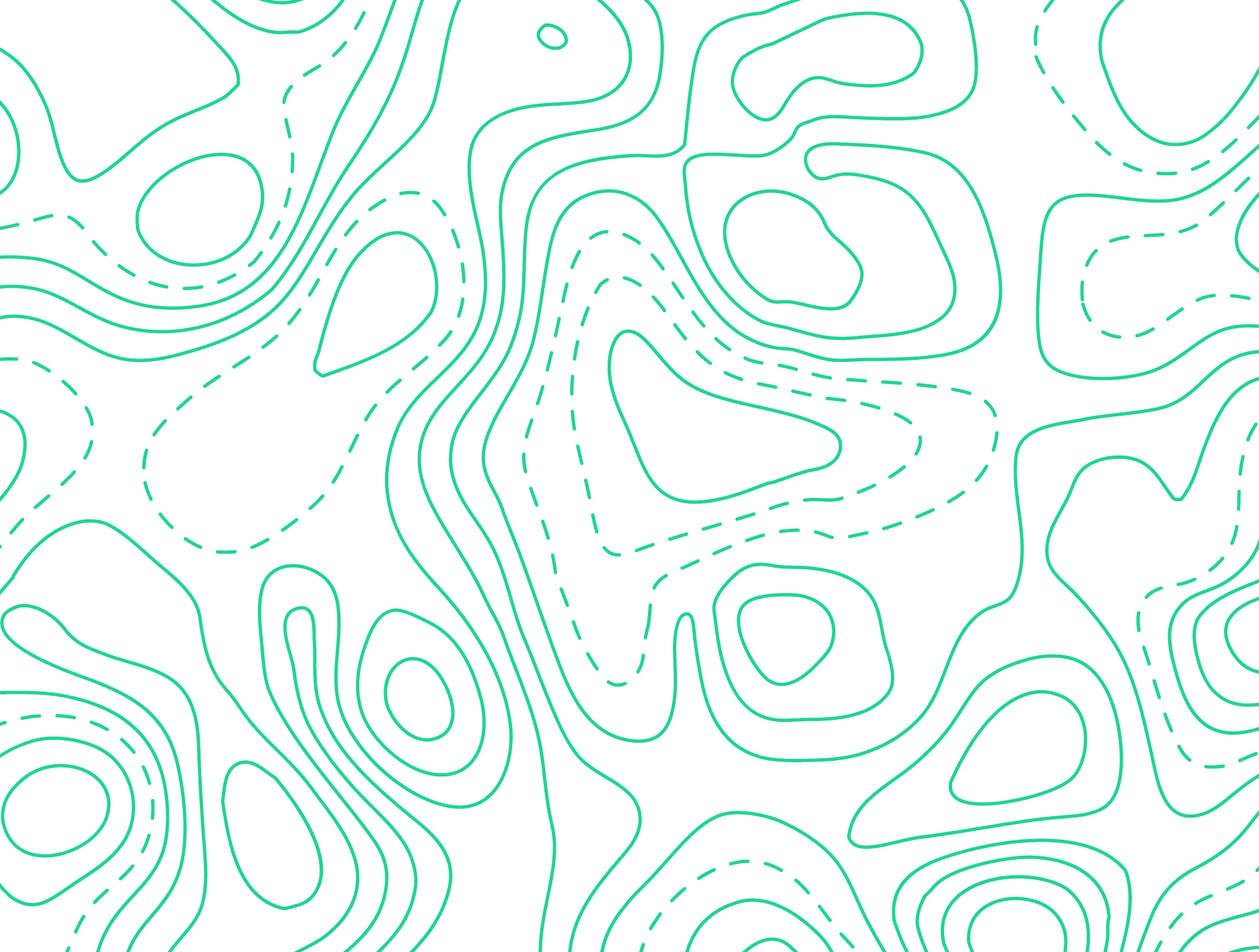 Informations
Tu auras besoin entre 30 et 60 minutes pour compléter le questionnaire.

Il n’y a aucune mauvaise réponse, l’important c’est que tes réponses soient vraies.

Tes réponses resteront confidentielles, on t’invite donc à être sérieux et honnête.

Tu dois répondre à toutes les questions, en encerclant ta réponse (1,2,3,4,5).
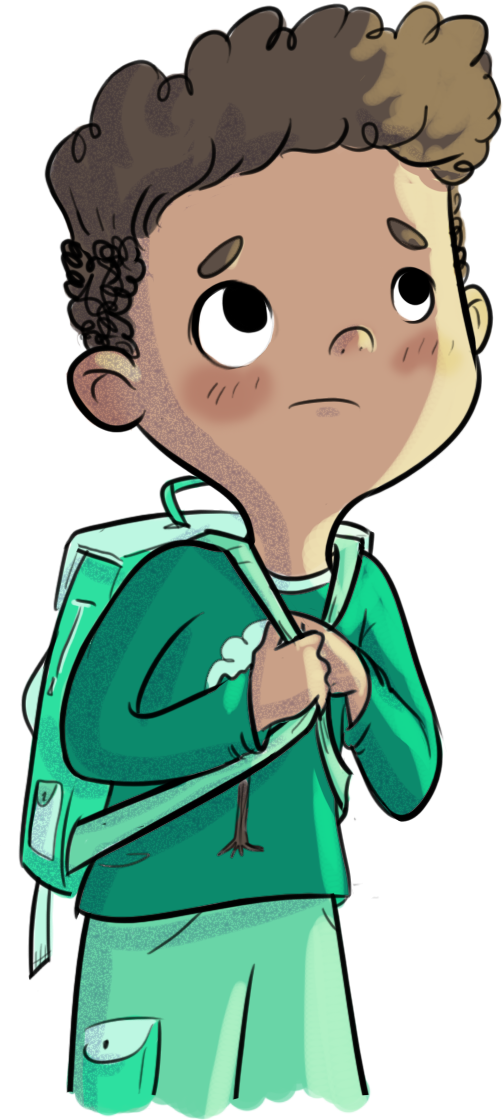 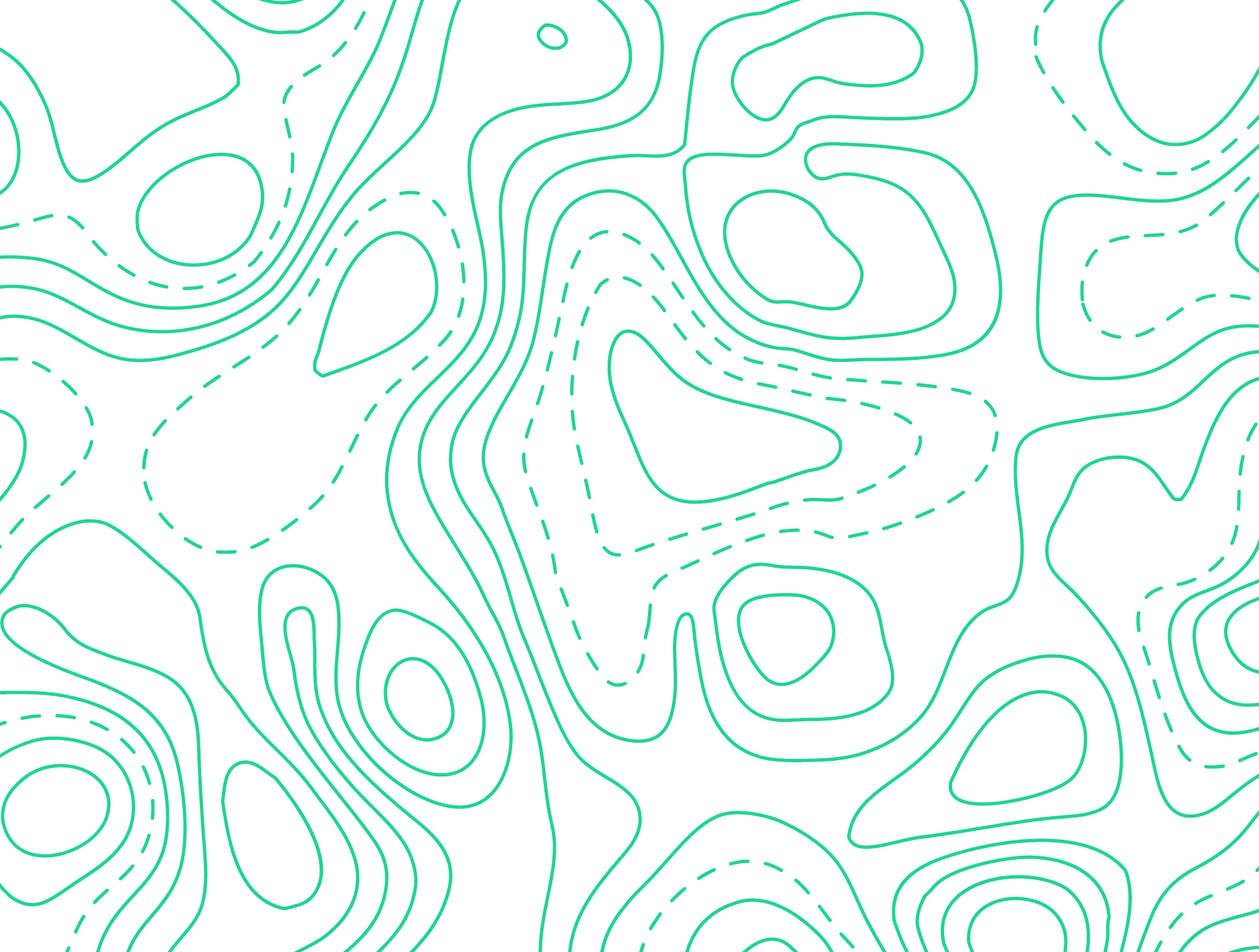 Échelle 1 à 5
1 jamais                  2                              3                                4                       5  toujours
                  facile                                                                                                                        facile
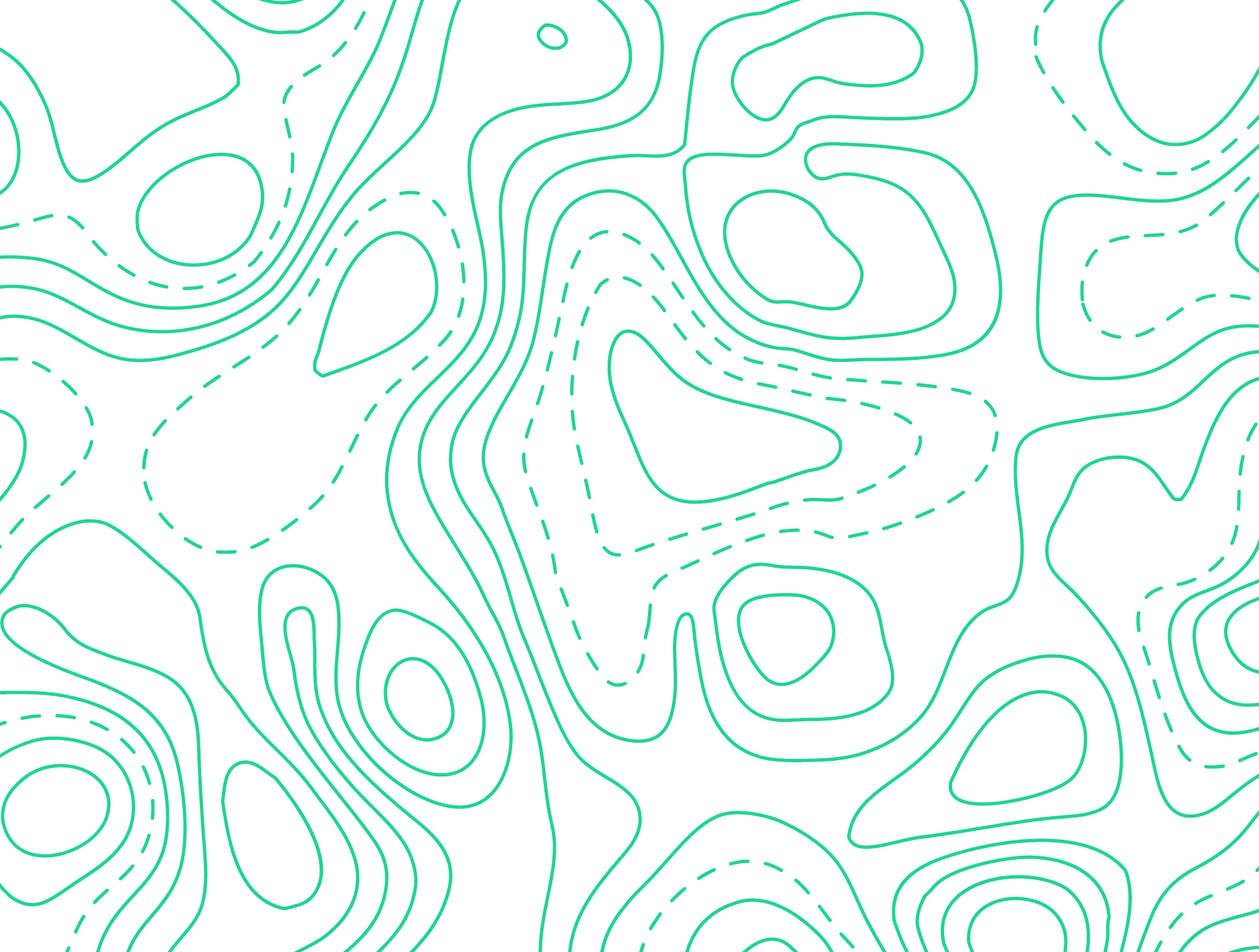 [Speaker Notes: Laisser cette diapositive au tableau pour soutenir les élèves.]
Exemples
Pour moi, c’est facile de faire du vélo …
(tu encercles 5 pour toujours)

Pour moi, c’est facile de conduire une voiture … 
(tu encercles 1 pour jamais)
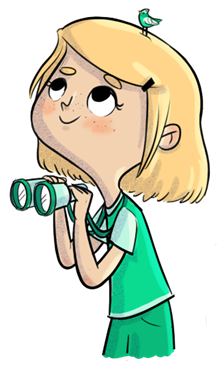 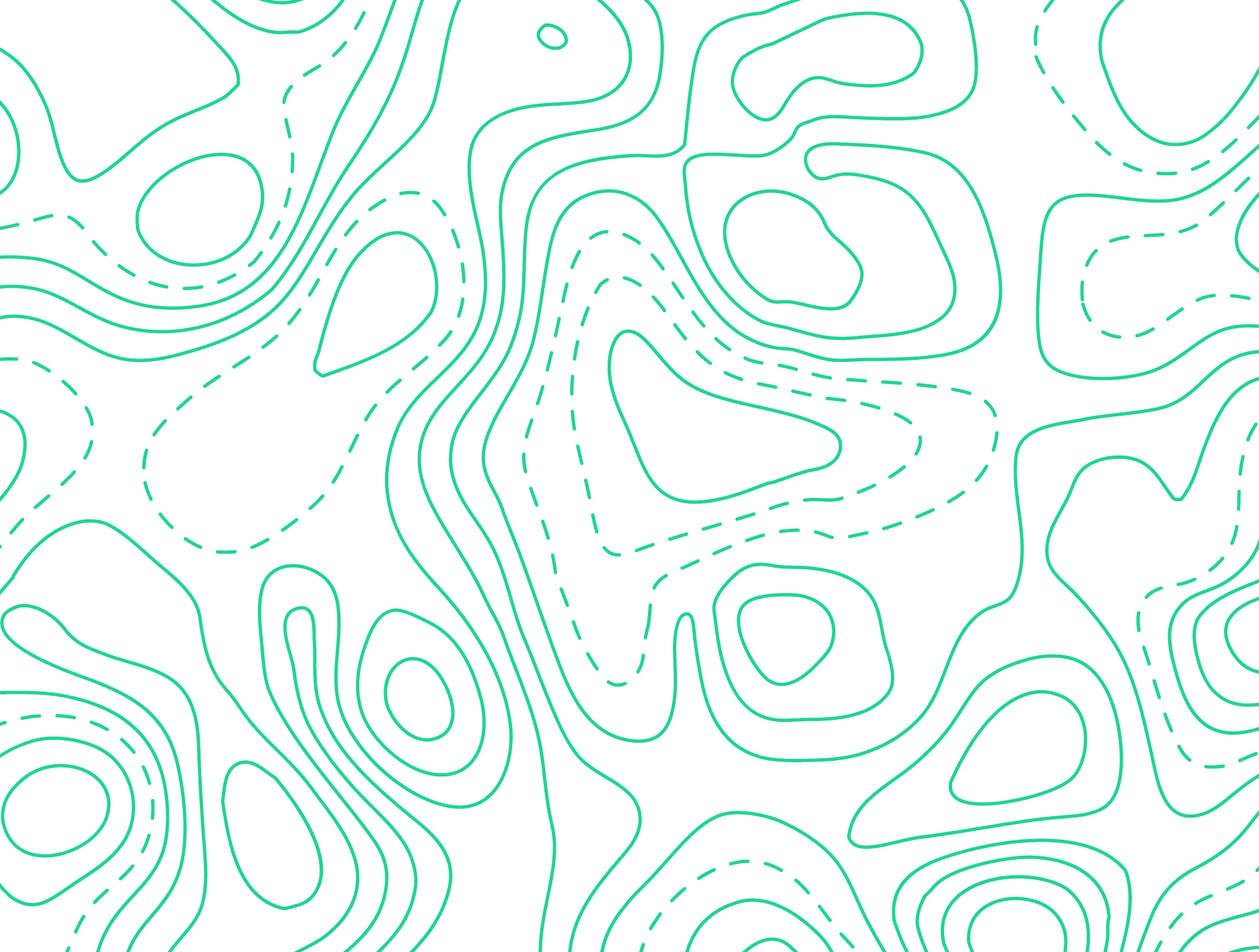 À faire
1. Allume l’ordinateur

2. Utilise le navigateur Chrome ou Safari

3. Entre l’adresse: https://www.programmehorspiste/primaire
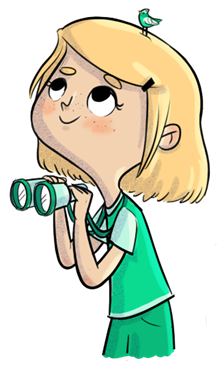 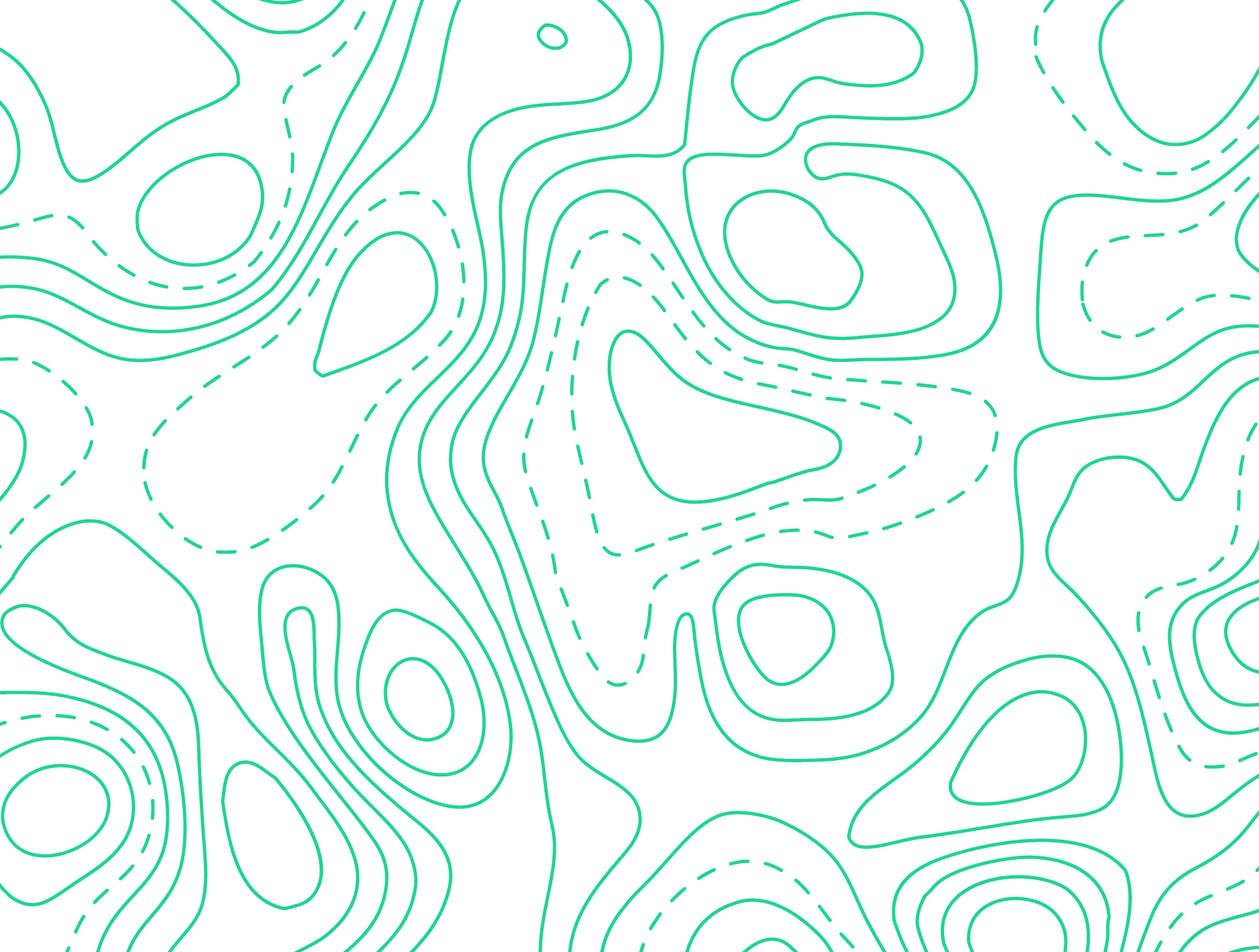 Ensuite
3. Inscris ton code permanent (agenda)

4. Choisis l’école _______________.

5. Réponds à toutes les questions. 

* Tu peux te faire lire la question en cliquant sur l’icône à gauche de la question. Tu dois utiliser des écouteurs.
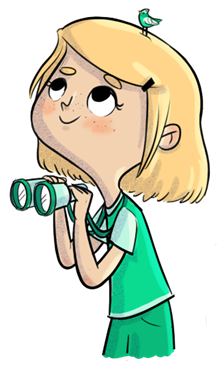 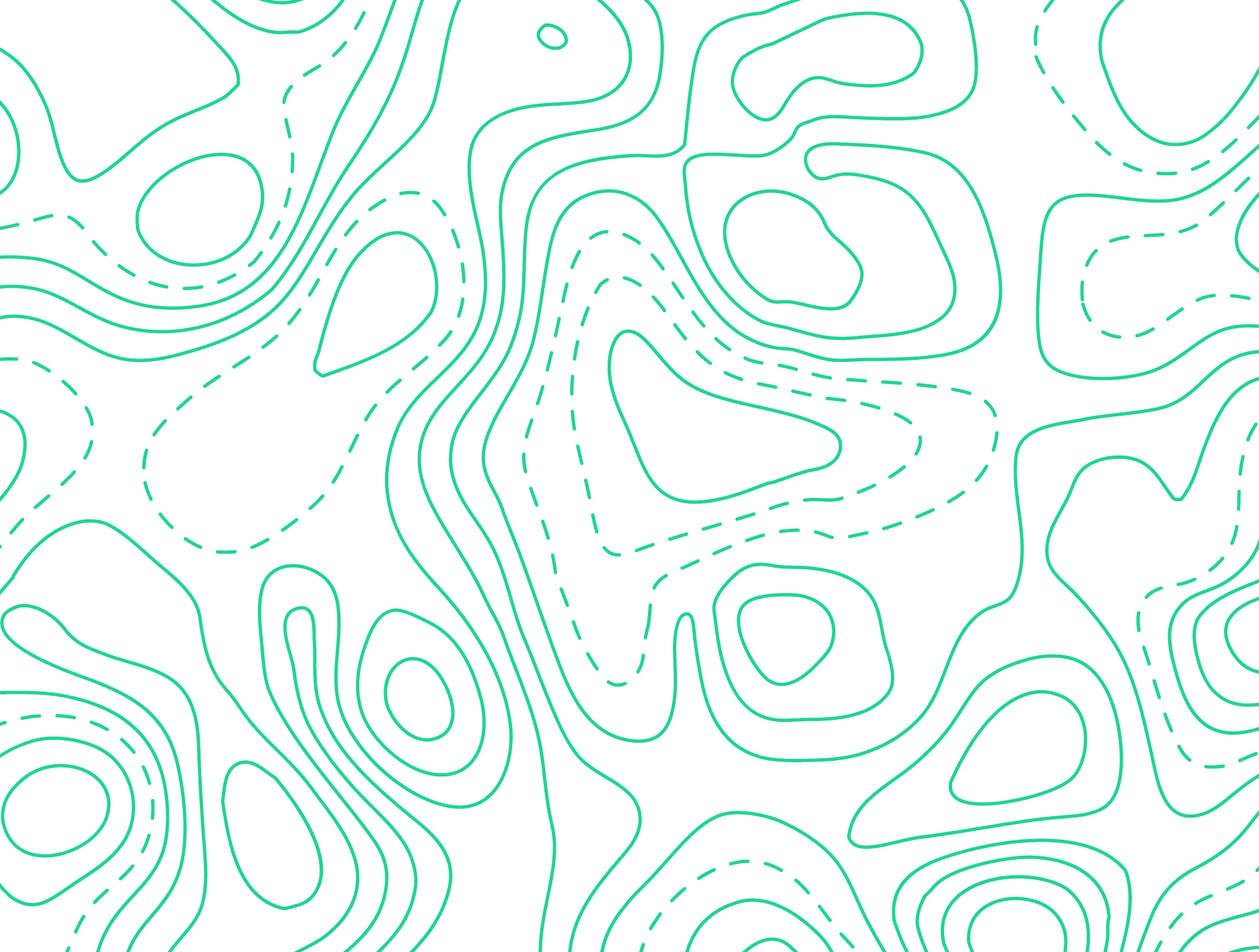 Merci !
Il est possible que tu ressentes un certain inconfort en lien avec certaines questions, c’est normal. N’hésite pas à en parler à un adulte de confiance à l’école, au besoin.

Tes parents ont donné leur autorisation pour que tu participes à la recherche. Es-tu d’accord toi aussi ?



        Les chercheurs te remercient pour ta participation !
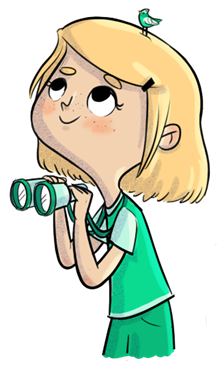 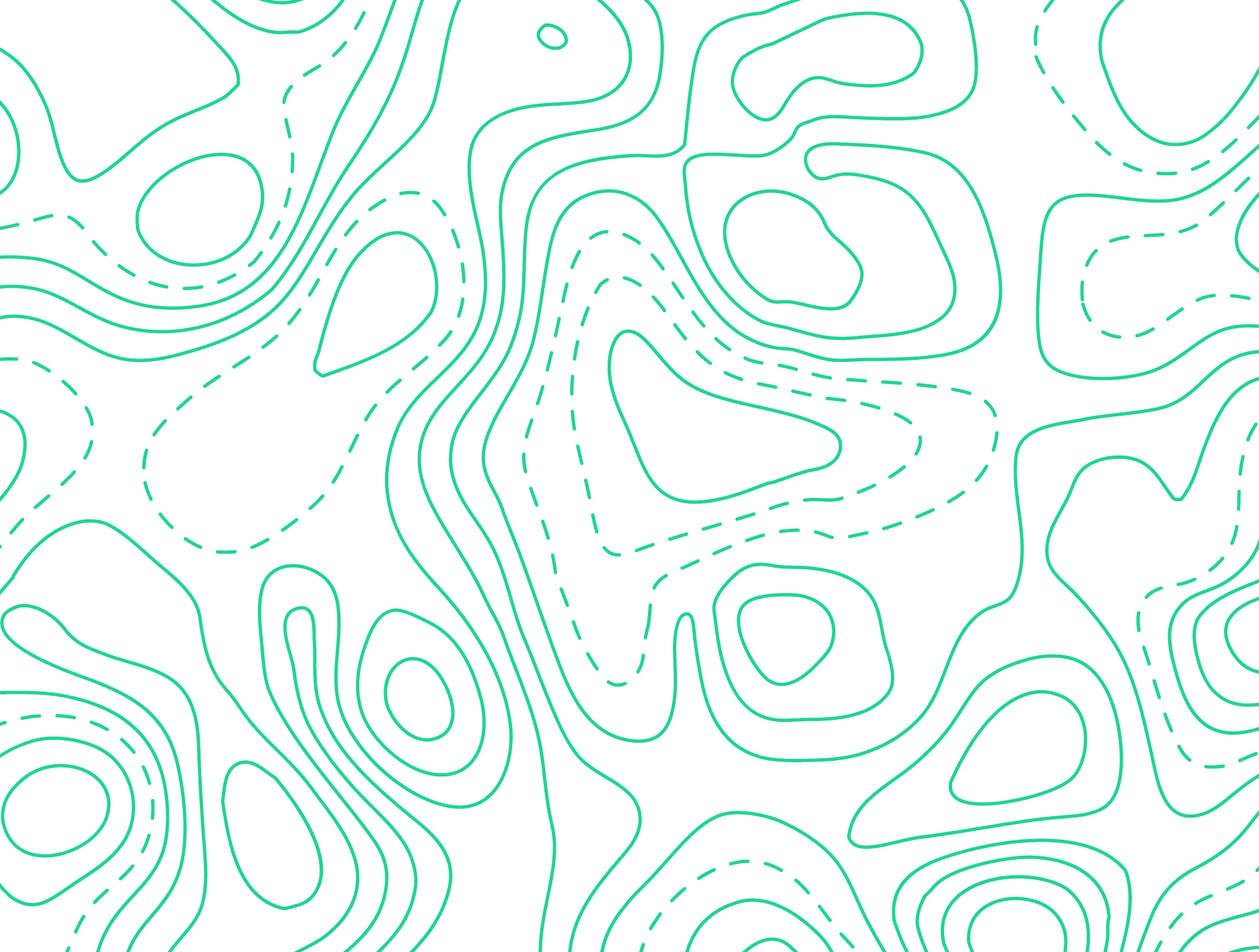 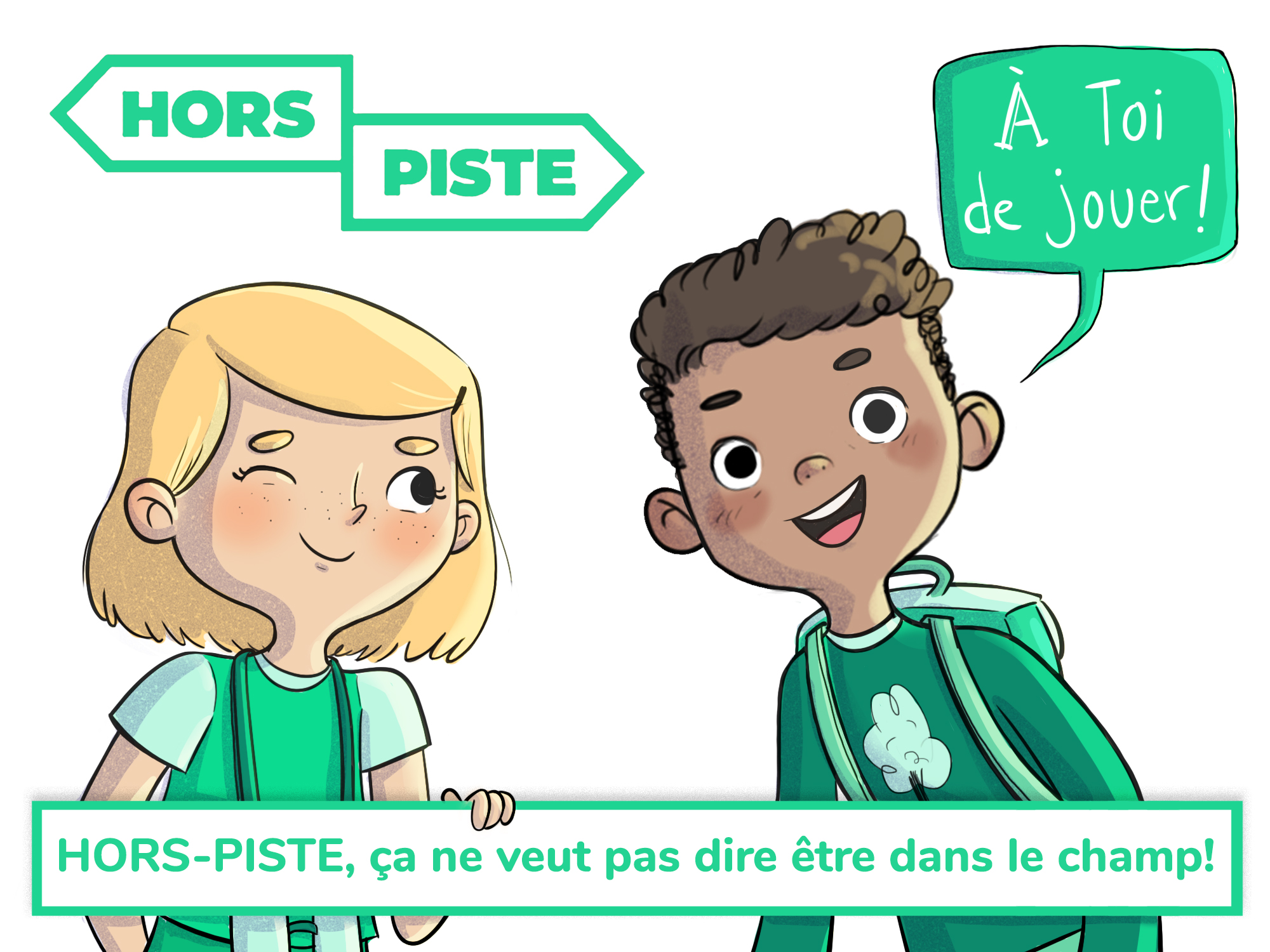 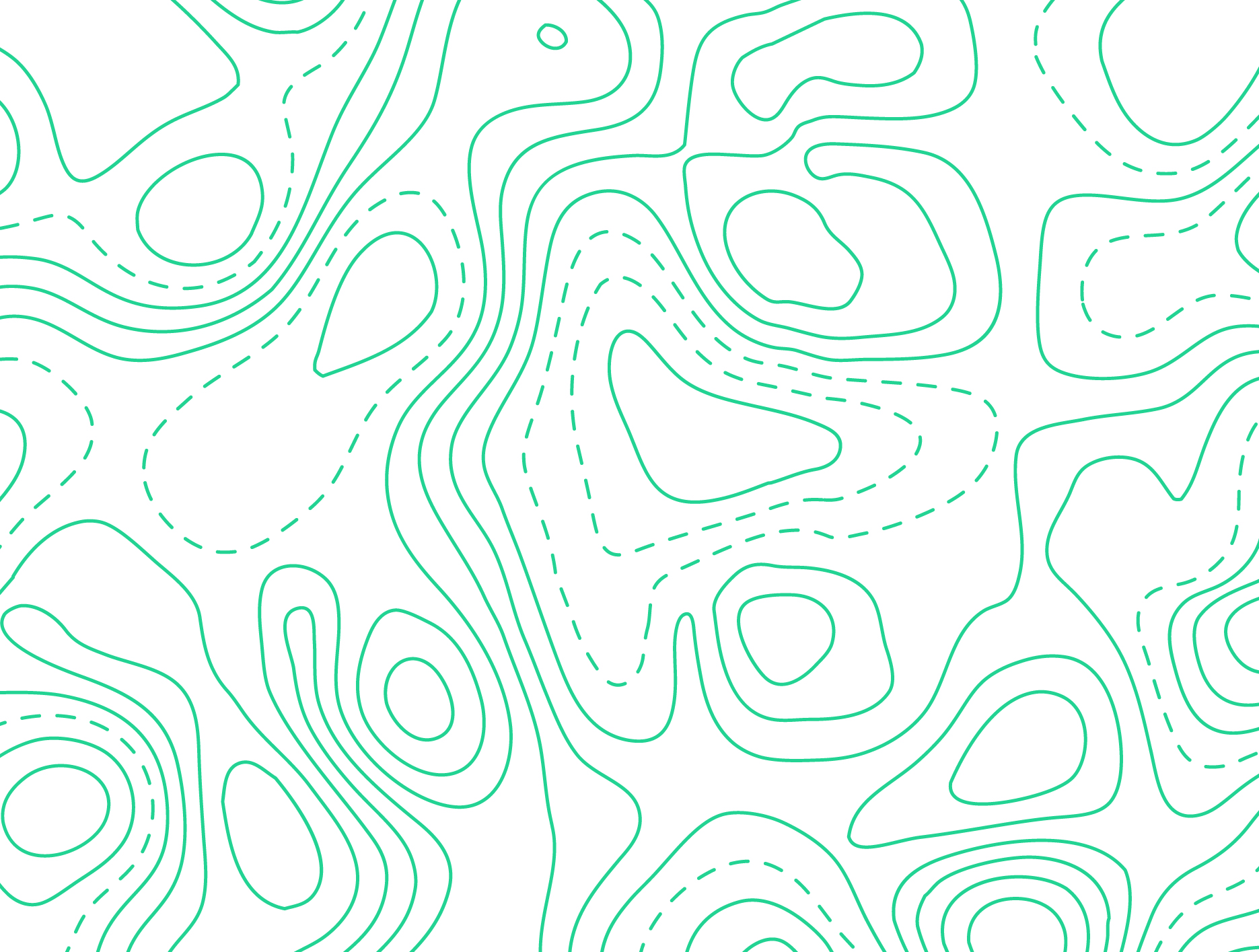 Échelle 1 à 5
1 jamais                  2                              3                                4                       5  toujours
                  facile                                                                                                                        facile
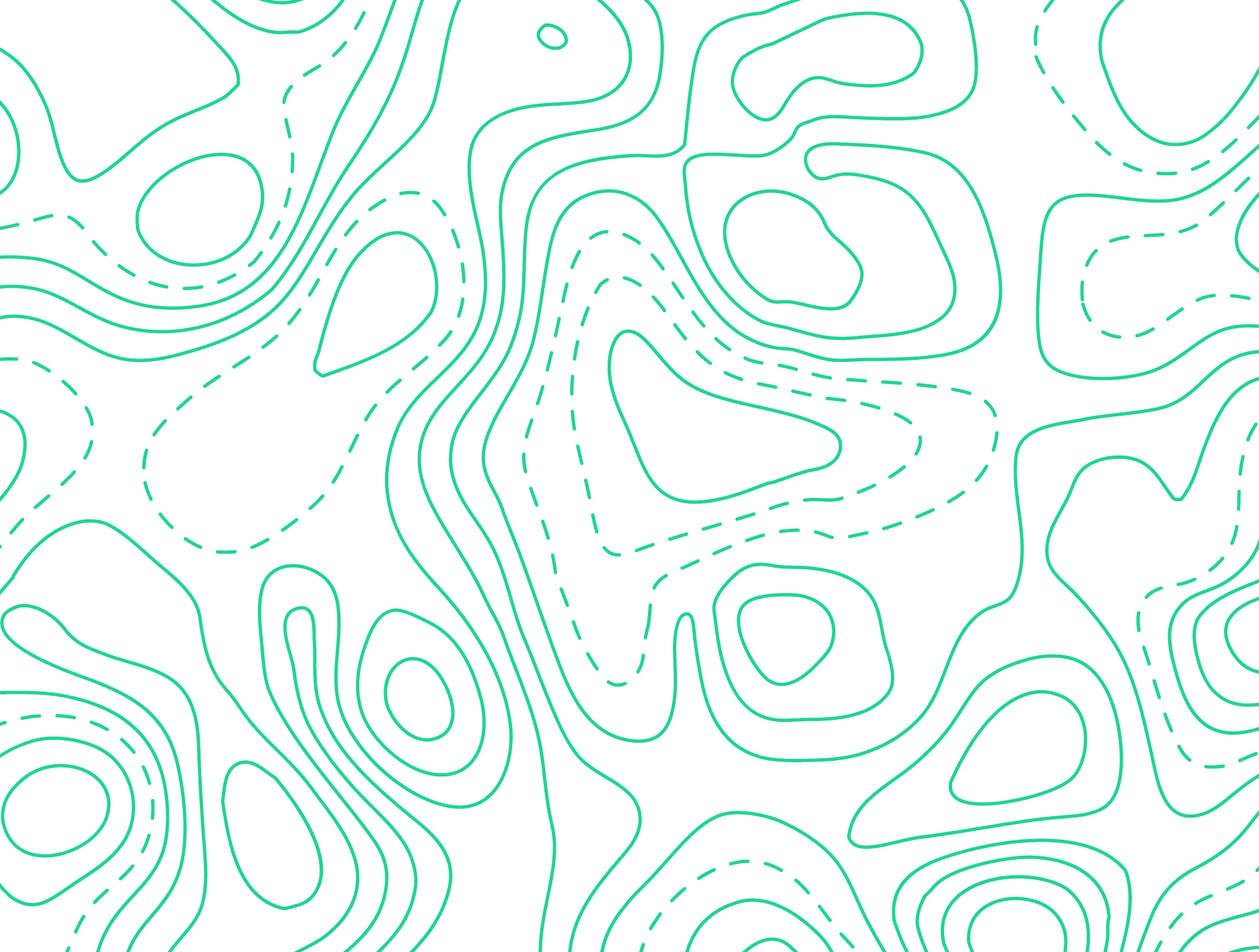 [Speaker Notes: Laisser cette diapositive au tableau pour soutenir les élèves.]